Economy
5.E.1	Understand how a market 	economy impacts life in the United 	States.5.E.2	Understand that personal choices 	result in benefits or consequences.
Show What You Know
Get into 4 teams.
Choose a scribe.
Jot down everything you know about budgeting and spending.
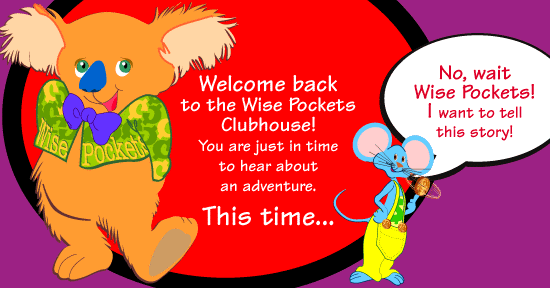 Reflection
What was Heather’s problem?

How did she earn the money she needed?

What else might Heather have done to earn the money she needed?
Economy
5.E.1		Understand how a market 			economy impacts life in the 		United States.

5.E.2		Understand that personal 			choices result in benefits or 			consequences.
Everything We Know about Budgeting and Spending:
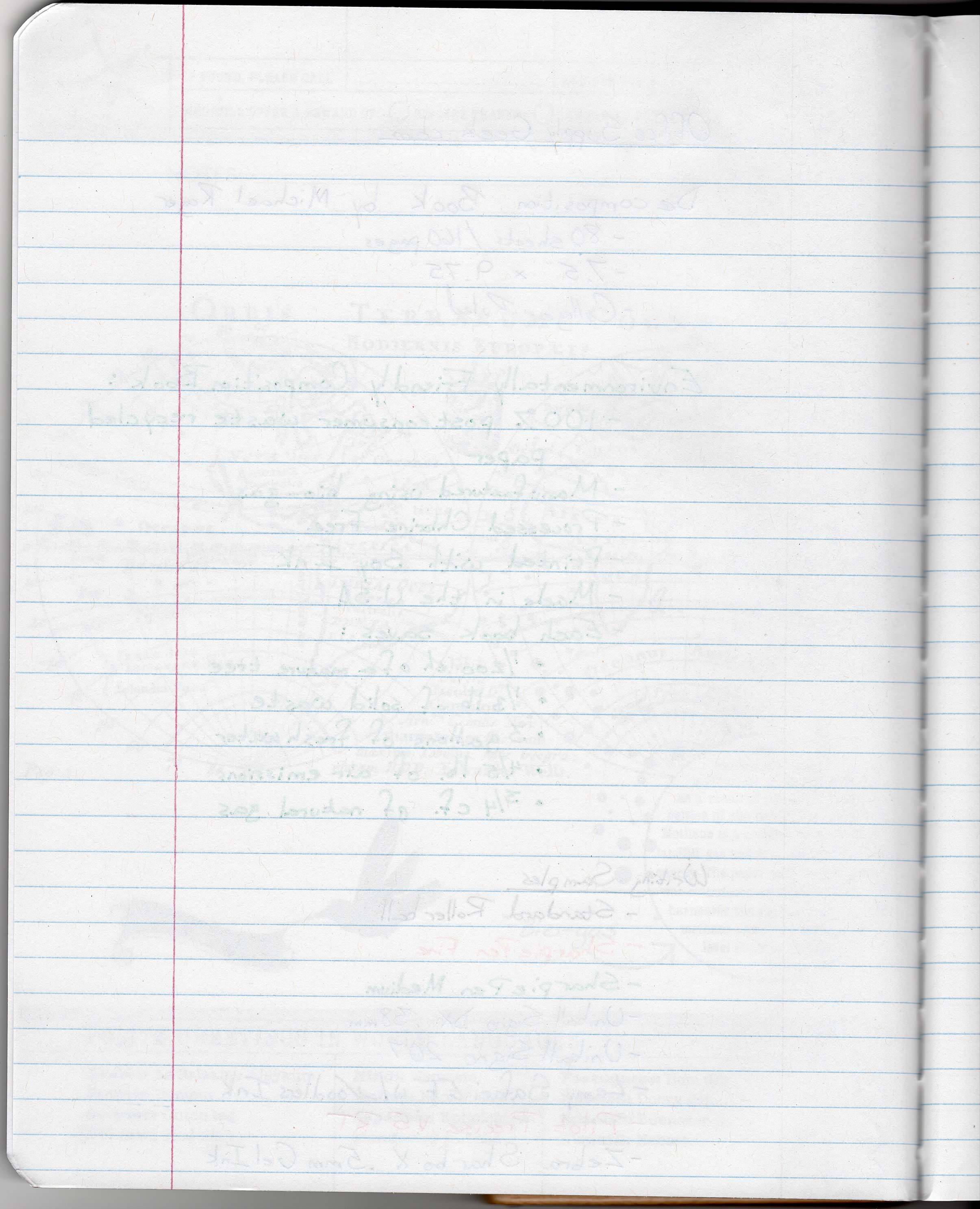 In Your Social Studies Notebook…
Explain how your knowledge of 	the terms budgeting and saving 	have changed.
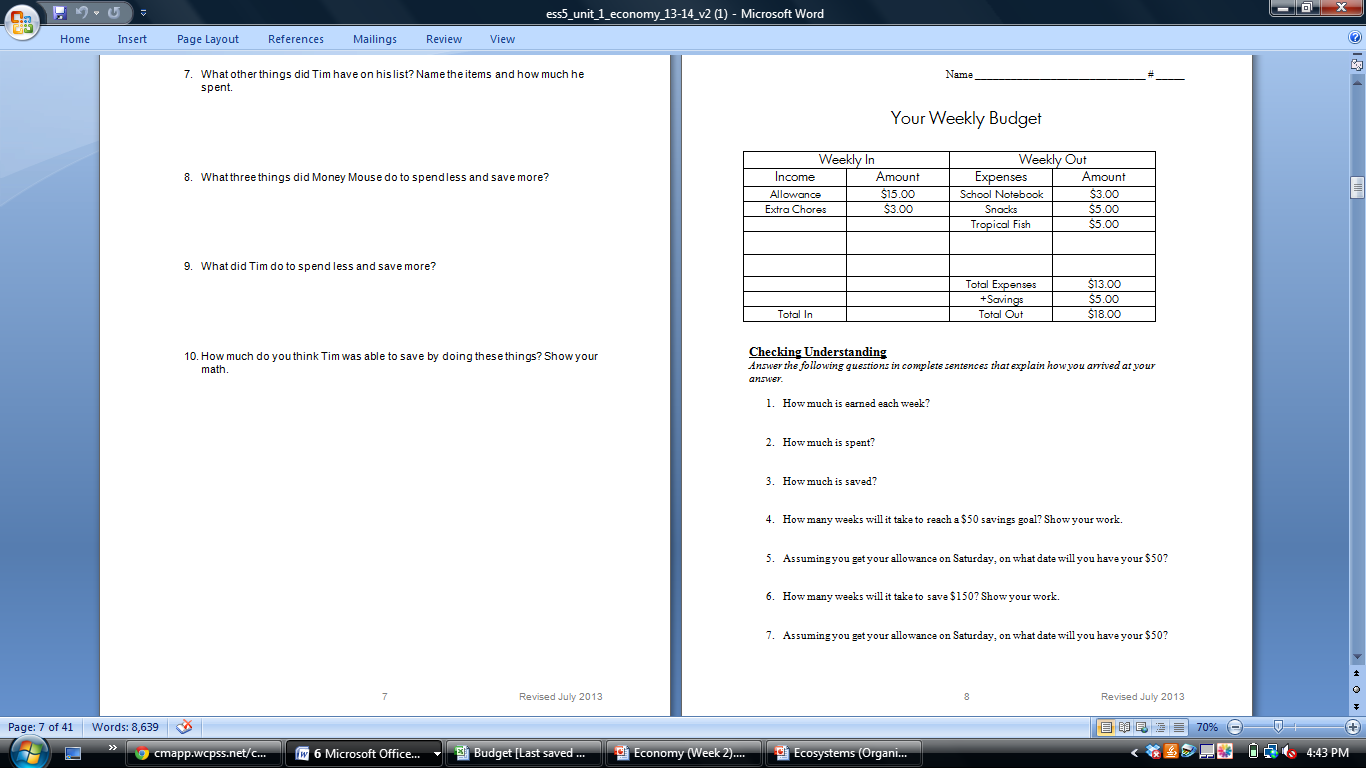 Homework
Economy
5.E.1		Understand how a market 			economy impacts life in the 		United States.

5.E.2		Understand that personal 			choices result in benefits or 			consequences.
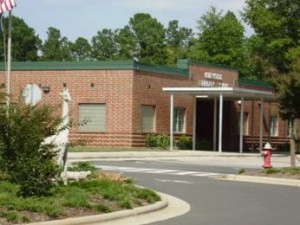 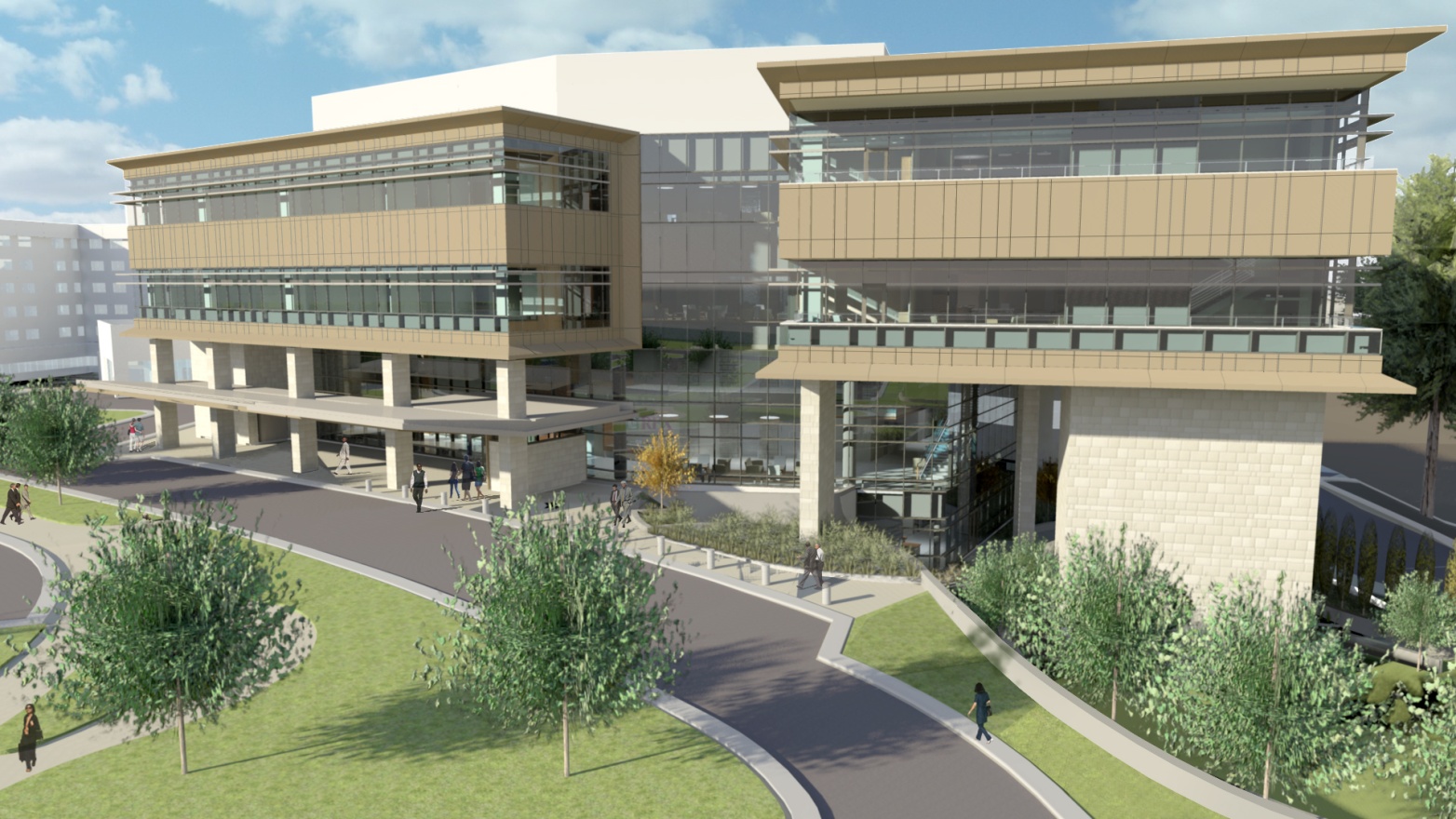 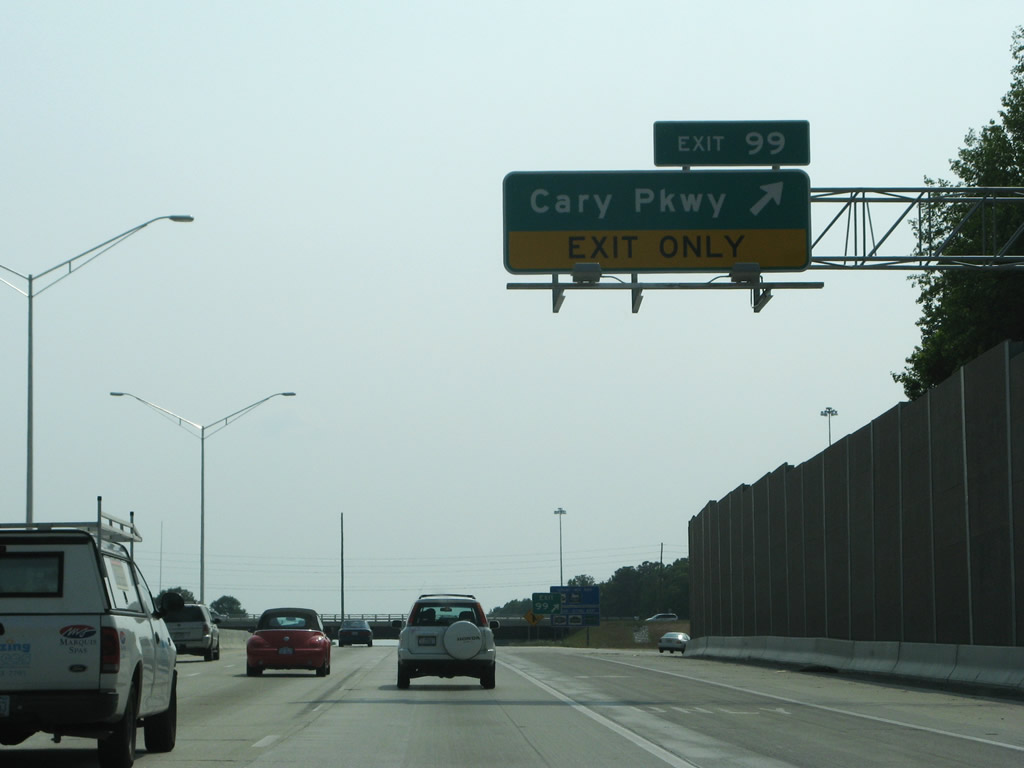 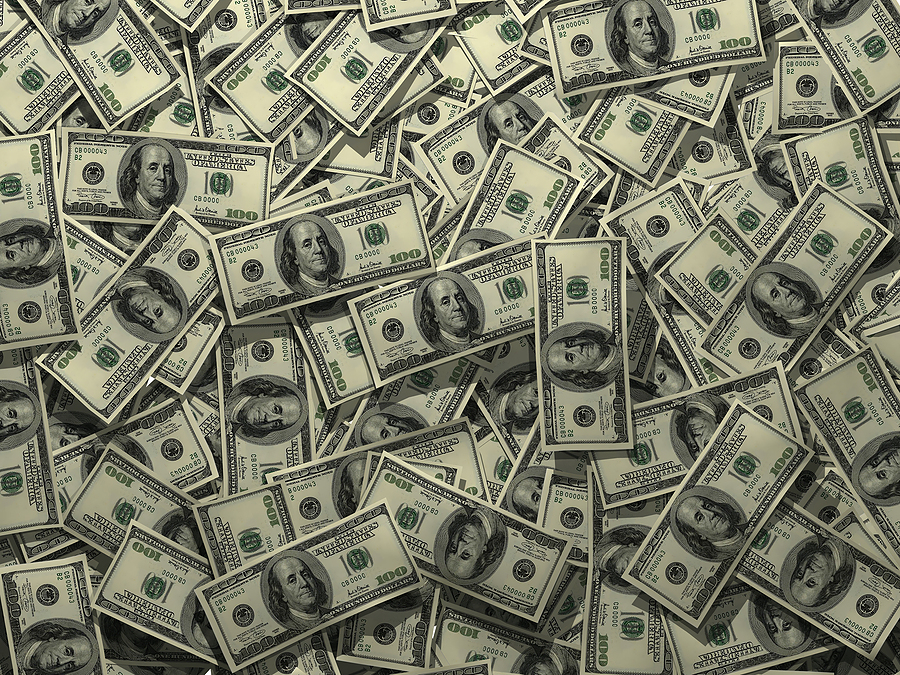 What is a tax?
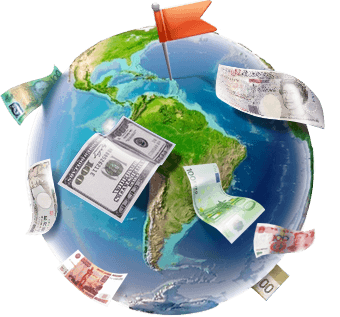 Every person in the nation is responsible for paying taxes to keep public resources running.  The money they pay is called a tax.
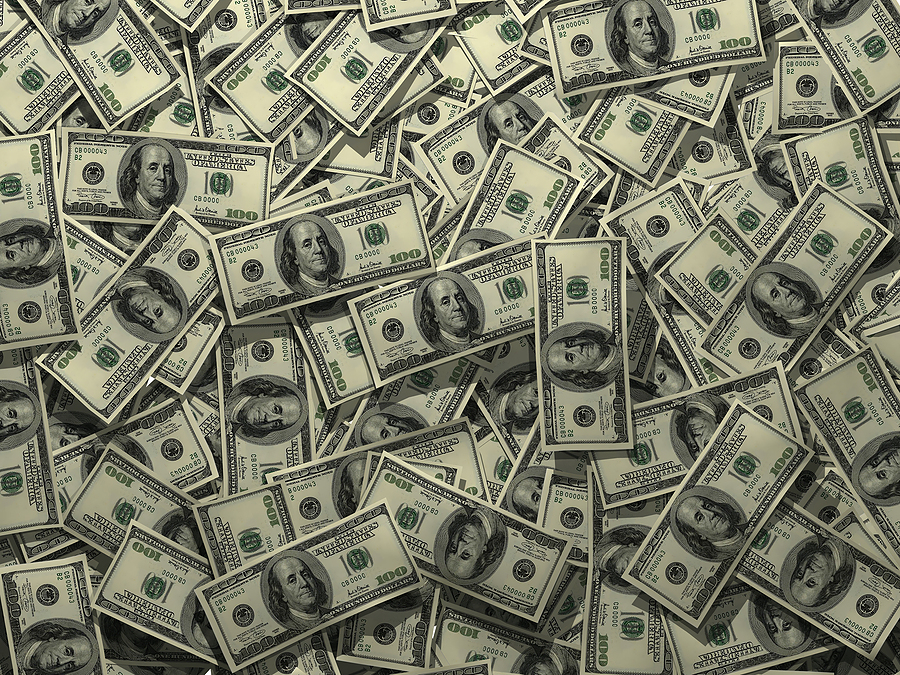 Budget
People in government decide how that money is spent.  These decisions are written up in a plan that tells us how the tax payments, or REVENUE, will be spent.

This written plan is called a BUDGET.